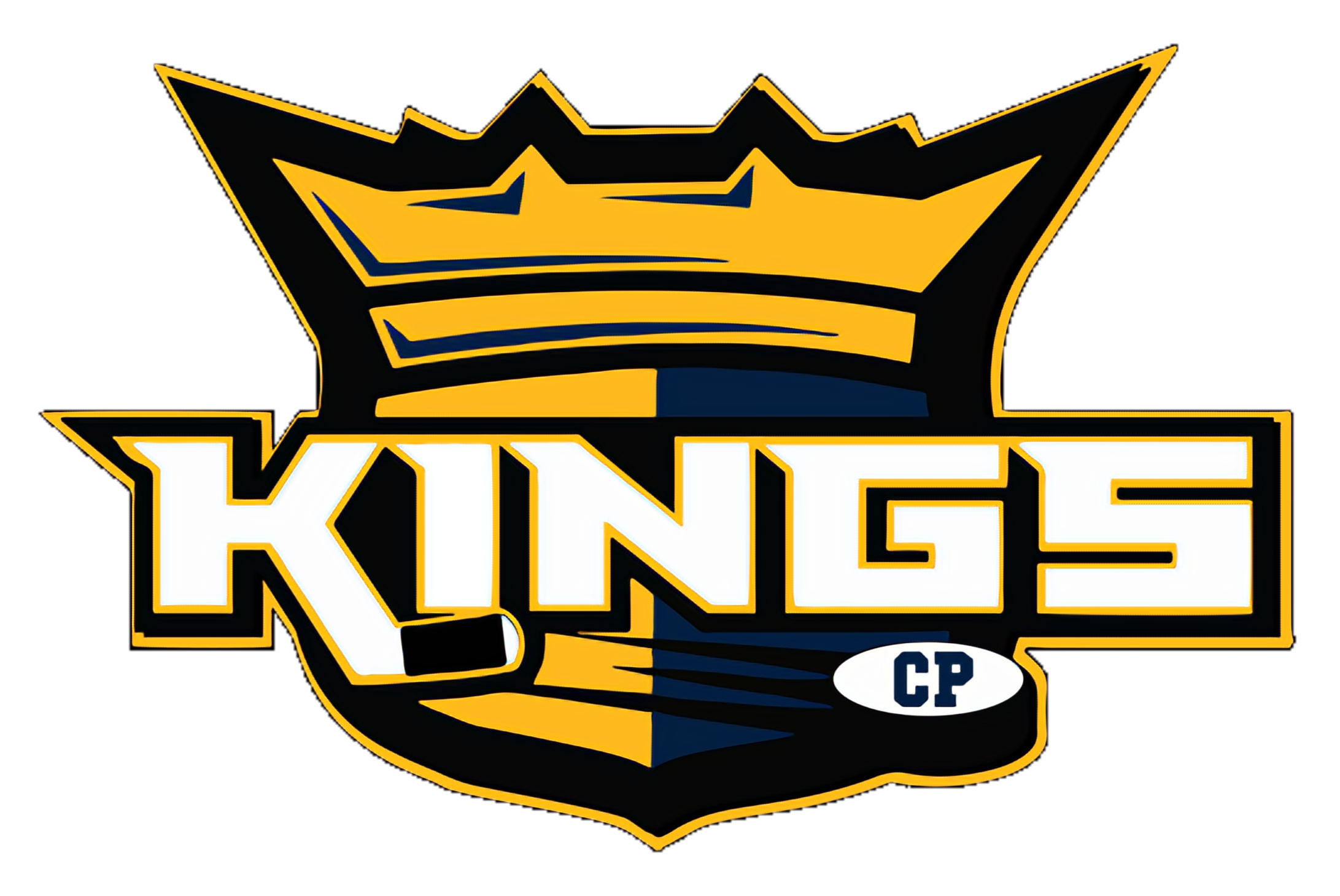 CPMHA MANAGERS MEETING8 OCT 2024
References 
CPMHA Constitution V11.0
CPMHA Team Handbook
HEO By-Laws and Policies
Managers Meeting
OUTLINE
Roles & Responsibilities
Manager
Coaches
Trainer
Treasurer
Equipment Manager
VP Hockey Operations
Development
Qualifications
Training
Pathways
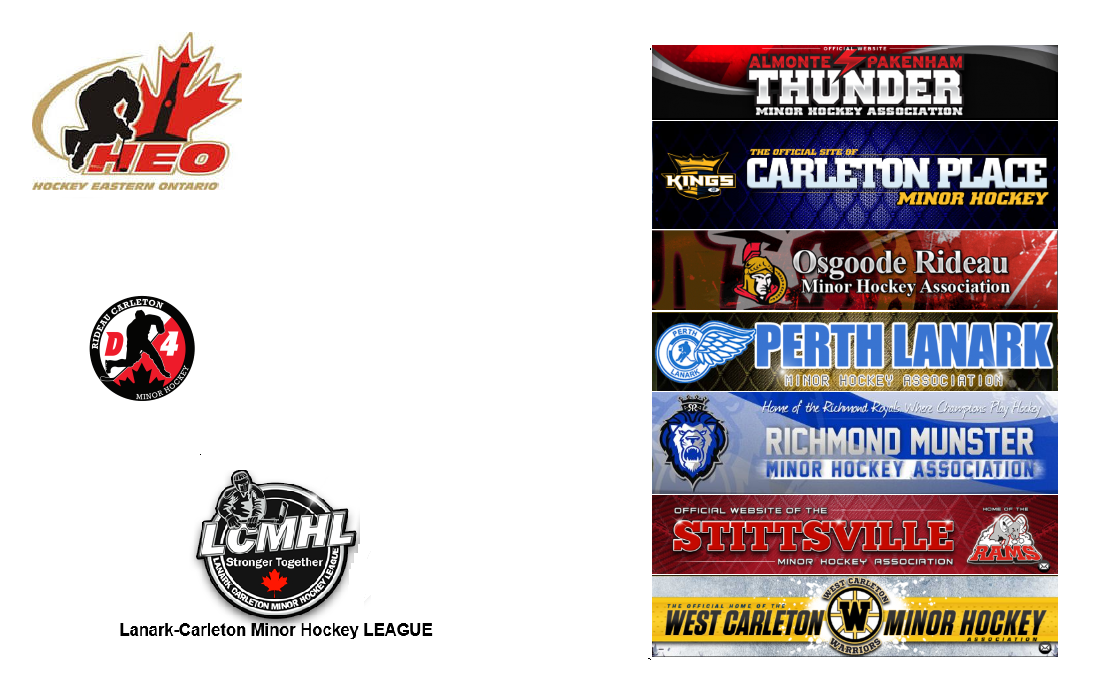 Team Roster
Draft Team rosters (excel sheet with player name, and jersey number) are due to the registrar by 15 Oct 
Final rosters are due to registrar 15 Nov
Season starts 19 Oct 24

Templates for Team Participants Form and Team Officials List are available CPMHA.ca>Operations>Forms>Manager
Head Coach
A/Coach x 2 (U7-U11)
A/Coach x 3 (1st year U7 teams)
On-Ice Helpers 
Trainer 
Manager
Treasurer
Equipment Manager
[Speaker Notes: Shift workers, or unable to commit can have more but must be approved by VP]
Roles and ResponsibilitiesManager
Attend the Lanark Carleton Minor Hockey League (LCMHL) mandatory Coaches and Managers meeting (17 Oct)
Always having available the official team list (roster) that includes all team players and coaching staff, which should be maintained in a team binder
Informing parents of any required courses or obligations as members of CPMHA and ensuring that all parents (including team staff) sign a Code of Conduct for Parents/Guardians prior to the first game.
Roles and ResponsibilitiesManager
Compiling and distributing a list of names, email addresses and phone number of all players and coaching staff to all team members/parents
Supporting the Team Treasurer to ensure team finances are handled in a transparent and responsible manner.
Arranging for scorekeepers and timekeepers for each home game and ensuring they are trained on the use of the equipment, and that they are familiar with the regulations
Completing the game sheet with the team list for each game, obtaining the required signatures and inputting game results in the Goalline system for all home games
Roles and ResponsibilitiesManager
Organizing and booking team photos as team sees fit
At the direction of the Head Coach, making the necessary arrangements for any exhibition games, tournaments and any team activities
Coordinating a meeting at the beginning of the season to welcome parents and encourage input and participation; coordinating additional parent meetings in a timely fashion as necessary to discuss issues as they arise
Assisting the Head Coach and their coaching staff in any other related duties to ensure the team is well organized
Roles and ResponsibilitiesManager
Submit Initial Team roster by 15 Oct to the President and Registrar
Submit Final Team roster by 15 Nov
Submit Travel permits for all exhibition games and tournaments (this include local)
Submit Tournaments form via LCMHL after receiving permission from League Statistician
Ice release (discuss with H/Coach who will coordinates this aspect)
Roles and ResponsibilitiesManager
Coaches
Must be registered for the appropriate clinic before their First Regular season league game or on-ice activity (Initiation program) to remain on the team’s roster. All required courses must have been taken before November 30th of the current season.
Trainers 
Trainer Level 1 certification/recertification or Trainer Level 2 upgrades/renewals must be done no later than October 31st of the current season
Roles and ResponsibilitiesH/Coach
Attending any disciplinary hearings or other such meetings as required
Ensuring all certifications and qualifications required for team staff are obtained according to the deadlines set by the CPMHA
Attending all coaches’ meetings of the League and Association
Selecting tournaments with team parents’ input and team finances in mind
Trading or give away unused ice
Supporting and abiding by CPMHA Executive decisions and Association policies
Preparing and confirming player affiliations as needed
Communicating with other coaches, managers, and the level convenor
Being organized, consistent, fair and available
Having well-organized and appropriate practices
Ensuring that a certified Trainer is on the bench at all games
Ensuring all the rules and regulations of all hockey bodies are followed at all times, including the
“Two-Deep Rule”, bullying and harassment rules and hazing rules
Applying discipline fairly, when and where required
Dealing with potential problems early and seeking assistance from the CPMHA when required
Reporting continued discipline problems to the level Convenor
Roles and ResponsibilitiesA/Coach
Assistant Coaches are responsible for assisting in the drills during practices, as set out by the Head Coach and expected to attend all coaches meetings. It is important that Assistant Coaches support the expectations that the Head Coach has of his/her players at all times.
At least one Assistant Coach should have the certifications and qualifications required in the event of the Head Coach’s absence.
Roles and ResponsibilitiesTrainer
Maintain up-to-date certification(s) required for the role
 Ensure a fully stocked first aid kit is available during all games and practices
Maintain the completed medical information sheets for each of the players on the team, including any allergies or conditions (e.g., asthma) the player has and any treatments required 
Ensure that the required accident/injury reports are completed and to certify that injured players only return to play with the appropriate signed medical authorization
Monitor physical conditioning to ensure it is consistent with the level of play and ensure that players are physically prepared to function at their age level or the level of play
Ensure that players only participate in on-ice activities with CSA-approved equipment that is safe and in good condition, and in "full" equipment in accordance with all HEO Minor and Hockey Canada regulations 
Identify and report potentially dangerous situations that may lead to injury (such as. ice surface, boards, dressing rooms) ● 
Remain with an injured player and ensure they receive the proper medical attention in a timely manner
Identify and report potentially dangerous situations that may lead to injury (such as. ice surface, boards, dressing rooms) ● Remain with an injured player and ensure they receive the proper medical attention in a timely manner
Ensure that players only participate in on-ice activities with CSA-approved equipment that is safe and in good condition, and in "full" equipment in accordance with all HEO Minor and Hockey Canada regulations
Roles and ResponsibilitiesTreasurer
The Team Treasurer is responsible for managing the team budget, which should be determined in collaboration with the Head Coach and Manager.
Submit rough budget to CPMHA Treasurer 
Team fees collected from each family must be deposited into the team account. Team fees must not exceed $200 per player.
All teams must open one team bank account, for which two signatories are required. 
The signatories cannot be from the same family.
The account must be in the name of the team, not an individual. 
A letter of request to open a team account will be provided by the CPMHA Treasurer or VP, Admin.
Roles and ResponsibilitiesTeam Equipment Manager
Each team must assign one parent or guardian as Team Equipment Manager. The Team Equipment Manager is responsible for working with the CPMHA Equipment Manager to obtain and maintain inventory and condition of all jerseys and additional equipment supplied by the CPMHA (including goalie equipment).
While not in use, all game jerseys will be kept by the Team Equipment Manager, who will ensure the proper set of jerseys is available at least prior to the start of each game. The Team Equipment Manager is responsible for washing jerseys as required and for collecting and returning all CPMHA equipment at the end of the season.
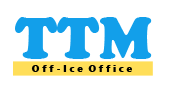 TTM is where affiliations and suspensions are recorded.
Information about obtaining a TTM account is available from LCMHL.ca > For Teams
Easy to use once logged in and rosters are in properly.
Coach and manager will get an account.
Suspensions must be uploaded within 24 Hours, or the coach will be suspended
You will require a copy of the game sheet to upload when reporting the infraction
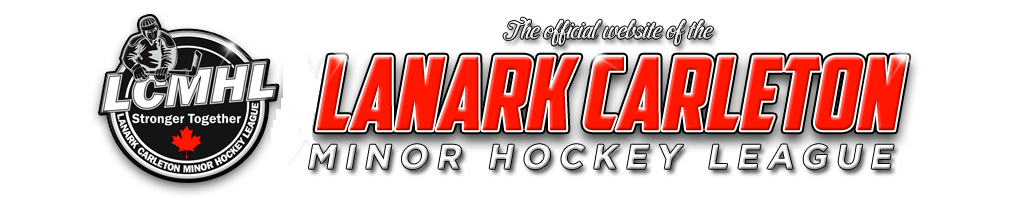 LCMHL ACCESS
League Statistician is sending an email to all managers soon, requesting contact info to create accounts.

Will have to log every Home Game via the website.  Thorough instructions online.
Lanark-Carleton Minor Hockey is parent to CPMHA. 
Season stats and game results.
CPMHA ACCESS
Briefed by webmaster
Team Photos
Organized by the ice scheduler
VP Hockey Operations
Development
Qualifications
Coaches Training
Pathways
Constitution
Team handbook
DEVELOPMENT
U7/U9/U11
U7 – Coach development, will concentrate on appropriate drills for U7.
U9/U11 – Skating efficiency, focus will be skating (transitions, maintaining speed, agility, stride length), scoring (puck placement, follow through, weight shift), and multi-tasking.
U13/U15/U18
Puck Confidence
Puck Movement
Shot/Choice and release
Small area development
Coaches can ask for specific development for their team, but it must be communicated to level Convenor 1 week in advance.
DEVELOPMENT
U9/U11 Goalie
8 sessions
U13/U15/U18 Goalie
8 sessions
All development for players and goalies have been scheduled and can be found at cpmha.ca.
QUALIFICATIONS
U9
U11
U7
Coach 1 (1 day in class course)
Hockey Canada Coach 1 (online clinic)
Hockey Canada Coach 1 - U7 (online module specifically for coaches coaching U7)
Respect in Sport for Activity Leaders
Gender Identity Online Training
Coach 1 (1 day in class course)
Hockey Canada Coach 1 (online clinic)
Hockey Canada Coach 1 - U9 (online module specifically for coaches coaching U9)
Respect in Sport for Activity Leaders
Gender Identity Online Training
Coach 2 (1 day in class course)
Hockey Canada Coach 2 (online clinic)
Hockey Canada Coach 2 - U11 (online module specifically for coaches coaching U11)
Respect in Sport for Activity Leaders
Gender Identity Online Training
QUALIFICATIONS
U15
U18
U13
Coach 2 (1 day in class course)
Hockey Canada Coach 2 (online clinic)
Hockey Canada Coach 2 - U13 (online module specifically for coaches coaching U13)
Respect in Sport for Activity Leaders
Gender Identity Online Training
Coach 2 (1 day in class course)
Hockey Canada Coach 2 (online clinic)
Hockey Canada Coach 2 - U15/U18 (online module specifically for coaches coaching U15)
Respect in Sport for Activity Leaders
Gender Identity Online Training
Coach 2 (1 day in class course)
Hockey Canada Coach 2 (online clinic)
Hockey Canada Coach 2 - U15/U18 (online module specifically for coaches coaching U18)
Respect in Sport for Activity Leaders
Gender Identity Online Training
.
EQUIVALENCIES
U7/U9
If you have Coach ½ and Coach 1 – Intro to coaching, you are not required to take any new courses. 

U11/U13/U15/U18
If you have Coach ½ and Coach 2 – Coach level, you are not required to take any new courses.
QUALIFICATIONS
Required qualifications can be found at Certification / Qualification Requirements | Hockey Eastern Ontario
QUALIFICATIONS
Coaches
All Bench and On-Ice Staff must have completed Respect in Sport (RIS)-Activity Leader or Speak-Out, Gender Identity and Expression Course, and be registered for the appropriate clinic before their First Regular season league game or on-ice activity (Initiation program) to remain on the team’s roster. All required courses must have been taken before November 30th of the current season.
Trainers  
Trainer Level 1 certification/recertification or Trainer Level 2 upgrades/renewals must be done no later than October 31st of the current season.
TRAINING
Need to have approval from level convenor to register from course, form can be found at cpmha.ca
Invoice must be submitted to the treasurer with 14 days of course completion, along with proof of completion.
Pathways
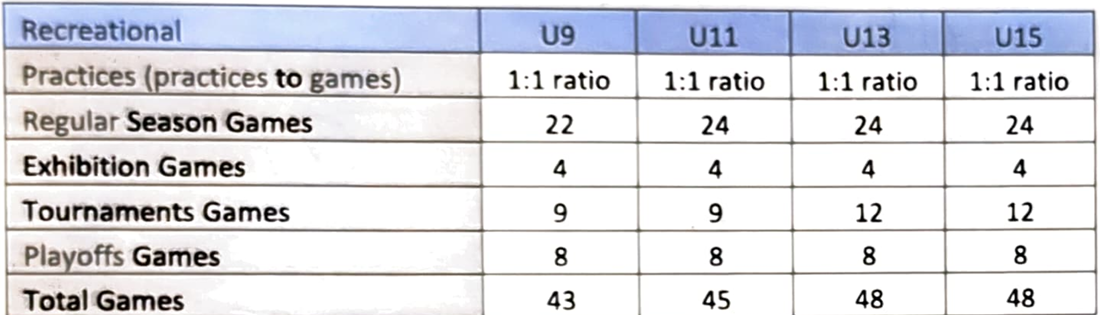 [Speaker Notes: Tournaments are based on a 3 game tournament.  U9 has 9 games under tournaments which means they can have 3 tournaments, regardless of the umber of games played at that tournament..]
CPMHA CONSTITUTION
Version 11 – July 2024
Complete overhaul to ensure compliance with Ontario Not-for-Profit Corporation (ONCA)
Broken down into 3 sections
Articles
By-Lawes
Policy and Procedures
Notable changes
Disciplinary action – Powers of executive wrt suspension of players, coaches, & parents.
Affiliation – permitted to affiliate  with a maximum size or up to 15 players and 1 goalie, exceptions may be approved by Convenor.
CPMHA HANDBOOK
The CPMHA is still in draft form and will be finalized by Jan 2025
Mandatory read for all volunteers
2023-2024_CPMHA_Team_Handbook.pdf
WEBMASTER
Website - SportsHeadz Platform:
Mobile app for team staff to communicate with parents and players
Secure access: Coaches/Managers approve team members on app
Logins provided to coaches/managers to add players and parents
With parents and players on website, communication between executive to parents is streamlined.
How-to guides available under Operations > Links on the website
Social Media:
For Instagram and Facebook posts, email: socials@cpmha.ca
Posts are managed by the social media team
COMMUNICATION MODEL
All executive emails can be found at Contact Us (Carleton Place Minor Hockey Association) (cpmha.ca)
Communication model Communication Model (Carleton Place Minor Hockey Association) (cpmha.ca)
Manager/Head Coach
Convenor
To appropriate authority
Incident reporting form.
Coaches can contact Risk & Safety/RIC but cc Convenor, so they are aware.
Do not contact the LCMHL, District 4, HEO, or Hockey Canada without first having attempted to resolve via the CPMHA communications model.
COMMUNICATION MODEL
Complaints
Write up complaint the night of the incident but wait 24 hours before sending.
Ice release
Ice must be released within 72hrs of practice time or team will have to pay.
To change games, you must follow the instructions provided by LCMHL and copy the Ice scheduler.
You must submit a form for every tournament so the time can be blocked from the teams calendar.
Ice release form
Tournaments form
Coaches & Managers Meeting
Lanark Carleton Minor Hockey League (LCMHL) mandatory Coaches and Managers meeting (17 Oct @7pm)
EQUIPMENT MANAGER
Team Equipment Manager

Jerseys

Socks
Goalie Equipment

Reach out to me anytime with any issues or questions
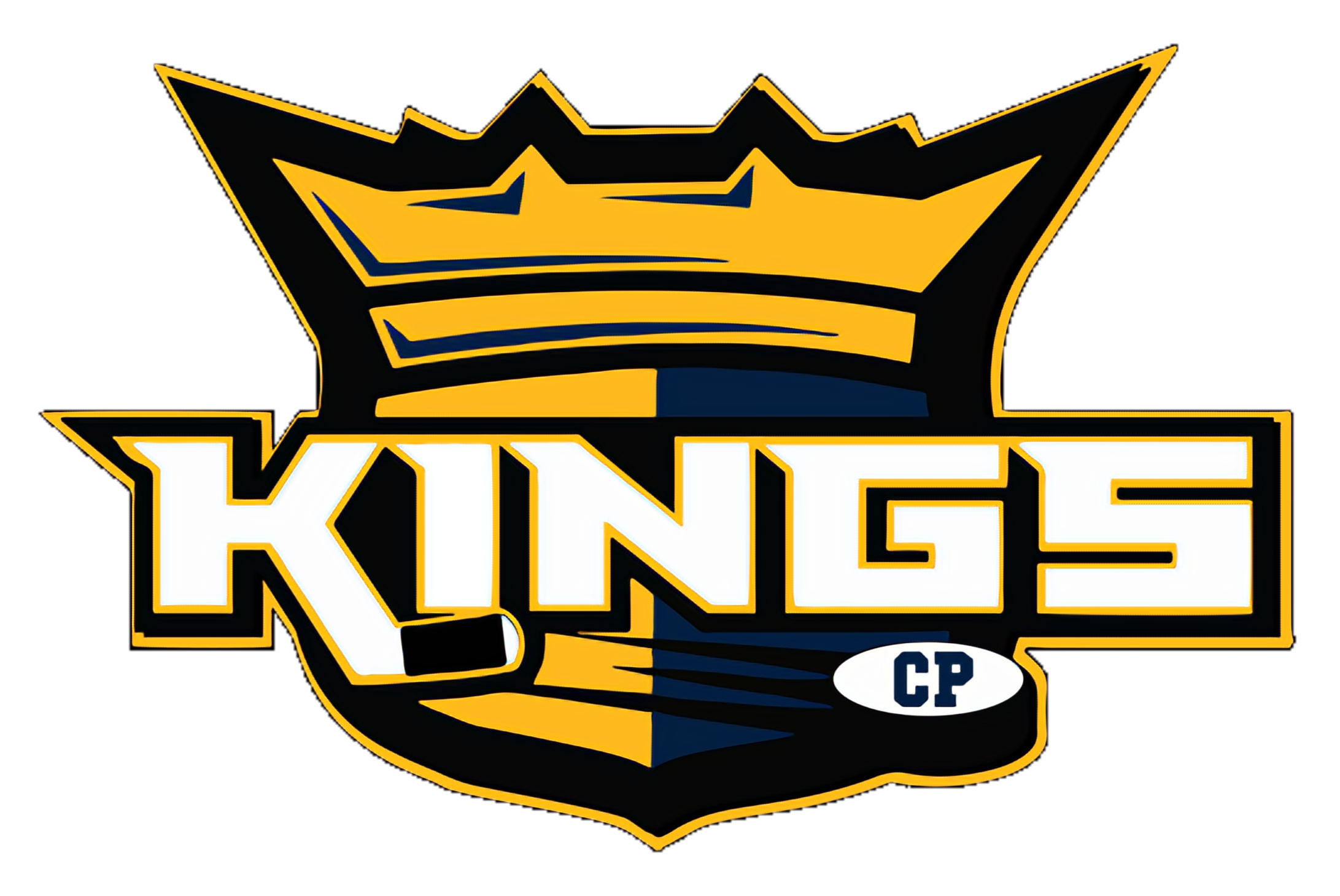 CPMHA COACHES MEETING8 OCT 2024
References 
CPMHA Constitution V11.0
CPMHA Team Handbook
HEO By-Laws and Policies
Coaches Meeting
OUTLINE
Roles and Responsibilities
VP 
Development
Qualifications
Dressing Room Policy
On-Ice Helpers
CPMHA Constitution
CPMHA Handbook 
Pathways
Ice Scheduler
Ice release
Tournaments
Coach Mentor 
Referee in Chief
Rule change
Risk & Safety
Hearings
Discipline Framework
Webmaster
Sportsheadz Introduction
Equipment
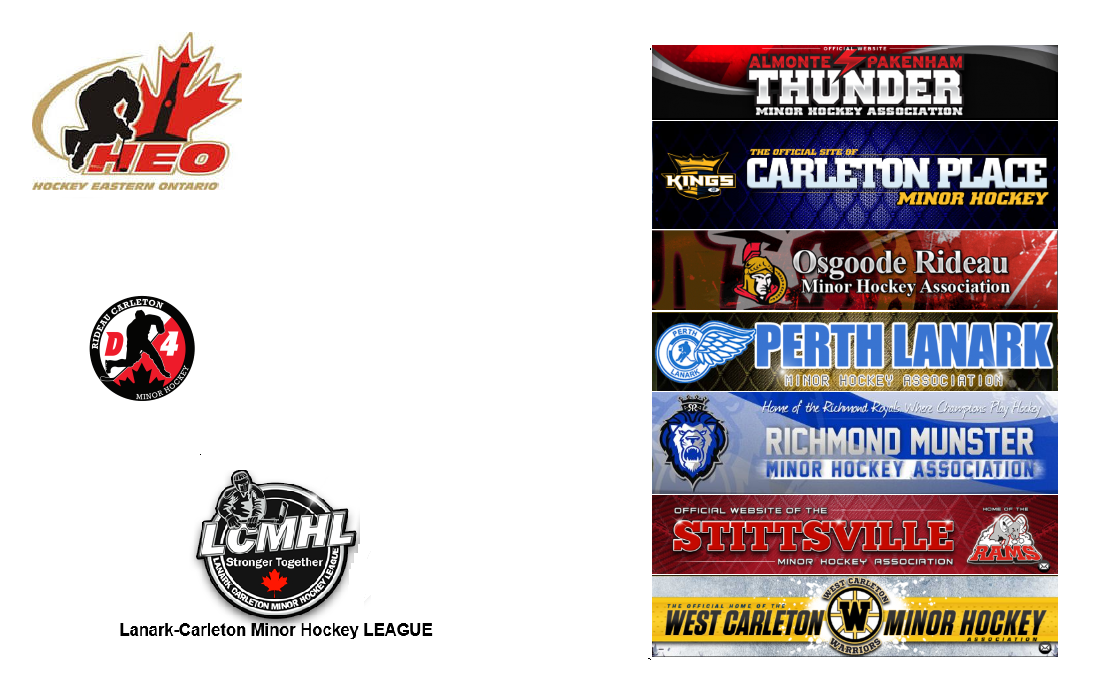 Roles and ResponsibilitiesH/Coach
Being organized, consistent, fair and available
Having well-organized and appropriate practices
Ensuring that a certified Trainer is on the bench at all games
Ensuring all the rules and regulations of all hockey bodies are followed at all times, including the
“Two-Deep Rule”, bullying and harassment rules and hazing rules
Applying discipline fairly, when and where required
Dealing with potential problems early and seeking assistance from the CPMHA when required
Reporting continued discipline problems to the level Convenor
Attending any disciplinary hearings or other such meetings as required
Ensuring all certifications and qualifications required for team staff are obtained according to the deadlines set by the CPMHA
Attending all coaches’ meetings of the League and Association
Selecting tournaments with team parents’ input and team finances in mind
Trading or give away unused ice
Supporting and abiding by CPMHA Executive decisions and Association policies
Preparing and confirming player affiliations as needed
Communicating with other coaches, managers, and the level convenor
Roles and ResponsibilitiesA/Coach
Assistant Coaches are responsible for assisting in the drills during practices, as set out by the Head Coach and expected to attend all coaches meetings. It is important that Assistant Coaches support the expectations that the Head Coach has of his/her players at all times.
At least one Assistant Coach should have the certifications and qualifications required in the event of the Head Coach’s absence.
Roles and ResponsibilitiesManager
Submit Initial Team roster by 15 Oct to the Registrar
Submit Final Team roster by 15 Nov
Submit Travel permits for all exhibition games and tournaments (this include local)
Coaches
Must be registered for the appropriate clinic before their First Regular season league game or on-ice activity (Initiation program) to remain on the team’s roster. All required courses must have been taken before November 30th of the current season.
Roles and ResponsibilitiesManager
Trainers 
Trainer Level 1 certification/recertification or Trainer Level 2 upgrades/renewals must be done no later than October 31st of the current season
Roles and ResponsibilitiesTrainer
Maintain up-to-date certification(s) required for the role
 Ensure a fully stocked first aid kit is available during all games and practices
Maintain the completed medical information sheets for each of the players on the team, including any allergies or conditions (e.g., asthma) the player has and any treatments required 
Ensure that the required accident/injury reports are completed and to certify that injured players only return to play with the appropriate signed medical authorization
Monitor physical conditioning to ensure it is consistent with the level of play and ensure that players are physically prepared to function at their age level or the level of play
Ensure that players only participate in on-ice activities with CSA-approved equipment that is safe and in good condition, and in "full" equipment in accordance with all HEO Minor and Hockey Canada regulations 
Identify and report potentially dangerous situations that may lead to injury (such as. ice surface, boards, dressing rooms) ● 
Remain with an injured player and ensure they receive the proper medical attention in a timely manner
Identify and report potentially dangerous situations that may lead to injury (such as. ice surface, boards, dressing rooms) ● Remain with an injured player and ensure they receive the proper medical attention in a timely manner
Ensure that players only participate in on-ice activities with CSA-approved equipment that is safe and in good condition, and in "full" equipment in accordance with all HEO Minor and Hockey Canada regulations
R&R of CPMHA
Safe
Fun
Development
DEVELOPMENT
U7/U9/U11
U7 – Coach development, will concentrate on appropriate drills for U7.
U9/U11 – Skating efficiency, focus will be skating (transitions, maintaining speed, agility, stride length), scoring (puck placement, follow through, weight shift), and multi-tasking.
U13/U15/U18
Puck Confidence
Puck Movement
Shot/Choice and release
Small area development
Coaches can ask for specific development for their team, but it must be communicated to level Convenor 1 week in advance.
DEVELOPMENT
U9/U11 Goalie
8 sessions
U13/U15/U18 Goalie
8 sessions
All development for players and goalies have been scheduled and can be found at cpmha.ca.
QUALIFICATIONS
U9
U11
U7
Coach 1 (1 day in class course)
Hockey Canada Coach 1 (online clinic)
Hockey Canada Coach 1 - U7 (online module specifically for coaches coaching U7)
Respect in Sport for Activity Leaders
Gender Identity Online Training
Coach 1 (1 day in class course)
Hockey Canada Coach 1 (online clinic)
Hockey Canada Coach 1 - U9 (online module specifically for coaches coaching U9)
Respect in Sport for Activity Leaders
Gender Identity Online Training
Coach 2 (1 day in class course)
Hockey Canada Coach 2 (online clinic)
Hockey Canada Coach 2 - U11 (online module specifically for coaches coaching U11)
Respect in Sport for Activity Leaders
Gender Identity Online Training
QUALIFICATIONS
U15
U18
U13
Coach 2 (1 day in class course)
Hockey Canada Coach 2 (online clinic)
Hockey Canada Coach 2 - U13 (online module specifically for coaches coaching U13)
Respect in Sport for Activity Leaders
Gender Identity Online Training
Coach 2 (1 day in class course)
Hockey Canada Coach 2 (online clinic)
Hockey Canada Coach 2 - U15/U18 (online module specifically for coaches coaching U15)
Respect in Sport for Activity Leaders
Gender Identity Online Training
Coach 2 (1 day in class course)
Hockey Canada Coach 2 (online clinic)
Hockey Canada Coach 2 - U15/U18 (online module specifically for coaches coaching U18)
Respect in Sport for Activity Leaders
Gender Identity Online Training
.
EQUIVALENCIES
U7/U9
If you have Coach ½ and Coach 1 – Intro to coaching, you are not required to take any new courses. 

U11/U13/U15/U18
If you have Coach ½ and Coach 2 – Coach level, you are not required to take any new courses.
QUALIFICATIONS
Required qualifications can be found at Certification / Qualification Requirements | Hockey Eastern Ontario
QUALIFICATIONS
Coaches
All Bench and On-Ice Staff must have completed Respect in Sport (RIS)-Activity Leader or Speak-Out, Gender Identity and Expression Course, and be registered for the appropriate clinic before their First Regular season league game or on-ice activity (Initiation program) to remain on the team’s roster. All required courses must have been taken before November 30th of the current season.
Trainers  
Trainer Level 1certification/recertification or Trainer Level 2 upgrades/renewals must be done no later than October 31st of the current season.
TRAINING
Need to have approval from level convenor to register from course, form can be found at cpmha.ca
Invoice must be submitted to the treasurer with 14 days of course completion, along with proof of completion.
DRESSING ROOM POLICY
CPMHA will diligently protect all participants from all forms of Maltreatment including, but not limited to, bullying, harassment, and abuse whether emotional, physical or sexual.
Every Team Official and volunteer, who is an adult, has an inherent responsibility to maintain safe and sportsmanlike environments for our participants/players.
Rule of Two – A lone member should never be in the dressing room with players at any time, especially when players are showering or changing: two adults should be present together.
Phones/Cameras – Are not to be out in the dressing rooms. 
Toxic dressing rooms.
ON ICE HELPERS
Individuals that volunteer within an association must be either; a “registered” member of a Minor Hockey Association, or a Junior Hockey League, or an on-ice official. This ensures that the insurance coverage has been secured. 
On-Ice Helper” is limited to those under age 20 who wish to give back to the game, perhaps become involved in coaching or obtain high school volunteer credit hours. 
Individuals that help must be at minimum; one age division higher than the team which they are helping with. 
Individuals that help must wear as a minimum a helmet, and facial protection, neck guard as well as hockey gloves and skates. . HEO requires full equipment to be worn for any on-ice helper under the age of 16.
Team Photos
Organized by the ice scheduler
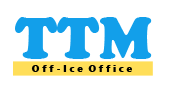 TTM is where affiliations and suspensions are recorded.
Information about obtaining a TTM account is available from LCMHL.ca > For Teams
Easy to use once logged in and rosters are in properly.
Coach and manager will get an account.
Suspensions must be uploaded within 24 Hours, or the coach will be suspended
You will require a copy of the game sheet to upload when reporting the infraction
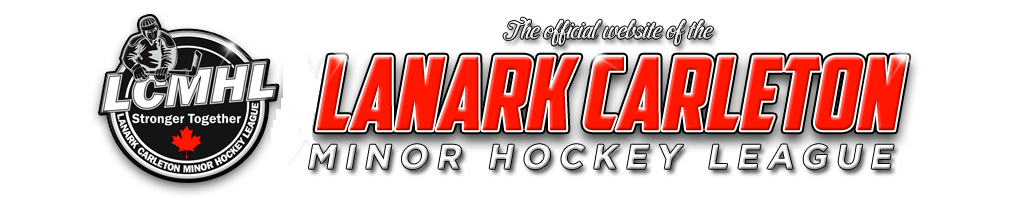 LCMHL ACCESS
League Statistician is sending an email to all managers soon, requesting contact info to create accounts.

Will have to log every Home Game via the website.  Thorough instructions online.
Lanark-Carleton Minor Hockey is parent to CPMHA. 
Season stats and game results.
CPMHA CONSTITUTION
Version 11 – July 2024
Complete overhaul to ensure compliance with Ontario Not-for-Profit Corporation (ONCA)
Broken down into 3 sections
Articles
By-Lawes
Policy and Procedures
Notable changes
Disciplinary action – Powers of executive wrt suspension of players, coaches, & parents.
Affiliation – permitted to affiliate  with a maximum size or up to 15 players and 1 goalie, exceptions may be approved by Convenor.
CPMHA HANDBOOK
The CPMHA is still in draft form and will be finalized by Jan 2025
Mandatory read for all volunteers
2023-2024_CPMHA_Team_Handbook.pdf
Pathways
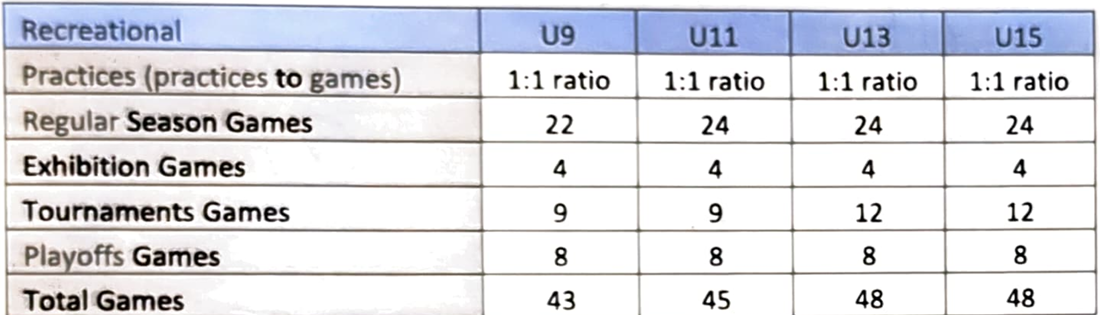 Ice release
Ice must be released within 72hrs of practice time or team will have to pay.
To change games, you must follow the instructions provided by LCMHL and copy the Ice scheduler.
You must submit a form for every tournament so the time can be blocked from the teams calendar.
Ice release form
Tournaments form
COACH MENTOR
IHS website (Ice Hockey Coaching Tools and Resources | Ice Hockey Systems Inc.)
Username: Carleton Place Kings
Password: cpmhakings
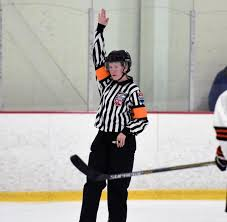 REFEREE IN CHIEF - Ray Cronkwright
CPMHA Officiating Program Goals
Foster a respectful relationship between officials, coaches, parents, and fans
All officials supervised at least 2x
All first year officials properly mentored and supervised
Development of all officials:
New officials
3 person officiating


2.   To standardize the methods and techniques with respect to rule interpretation and application within CPMHA Officiating Program

3.   Be a contributing participant to the betterment of hockey within CPMHA, LCMHL, District 4, and HEO
RULE CHANGES
6.3(e)(i)
Any stoppage of play occurring in the end zone as the result of the puck going out of play or being unplayable will result in the ensuing face-off taking place in that end zone at the face-off spot nearest to where the puck was last legally played, regardless of whether the defending or attacking team causes the stoppage.
10.2
A hand pass occurs when a player makes a deliberate attempt to stop, knock down, or push the puck with their hand, and a teammate in the neutral or attacking zone gains control of the puck. This includes when a hand pass occurs and the puck deflects off any person or object, prior to the teammate gaining possession and control of the puck.
RULE 11.4 DISCRIMINATION
Automatic 5 game suspension and HEO Hearing
Any player or team official who engages in taunts, insults, or intimidation based on discriminatory grounds will be assessed a Gross Misconduct penalty.
YouTube HEO Maltreatment Video (4:23 – 9:52)
Green Arm Band
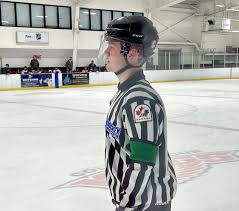 Officials <18 yo
Coach assessed GM automatic 2 GM suspension (minimum)
Officials learn through
Supervisions
Learning from Peers
Development Sessions
BUT mostly OTJ Experience
Points of View
Depending on where the official is positioned, players obstructing their view, or a “sneaky” player …. Officials may not observe the incident the same as others
Officials have to make decisions in a matter of micro-seconds
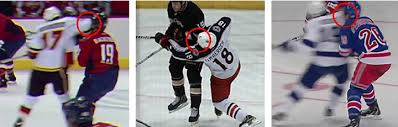 Count the F’s
•Finished files are the result of years of scientific study
combined with the experience
of years of counting flies...
Have a Great Season!
It is ok to disagree BUT do it in a respectful way
We don’t expect you will agree with ALL of our calls, but respect them
Officials DO NOT have to come to the bench to explain calls … Officials are trying to get games completed within the running time
Have FUN … it is a long season

If you have comments or questions regarding CPMHA officiating, please do not hesitate to contact me:

Ray Cronkwright
ref.chief@cpmha.ca
RISK & SAFETY
Suspensions
Speak to you players about them. What are their thoughts, have they learned?  If not discuss your side.  Our goal is to reduce suspensions.
Hearings
Prepare your player for hearings, ensure they understand the process and have remorse for their actions. 
Make sure parents and players know what to expect during the hearing
Discipline Framework
Remaining suspension will be sent to Convenors
WEBMASTER
Website - SportsHeadz Platform:
Mobile app for team staff to communicate with parents and players
Secure access: Coaches/Managers approve team members on app
Logins provided to coaches/managers to add players and parents
With parents and players on website, communication between executive to parents is streamlined.
How-to guides available under Operations > Links on the website
Social Media:
For Instagram and Facebook posts, email: socials@cpmha.ca
Posts are managed by the social media team
COMMUNICATION MODEL
All executive emails can be found at Contact Us (Carleton Place Minor Hockey Association) (cpmha.ca)
Communication model Communication Model (Carleton Place Minor Hockey Association) (cpmha.ca)
Manager/Head Coach
Convenor
To appropriate authority
Incident reporting form.
Coaches can contact Risk & Safety/RIC but cc Convenor, so they are aware.
Do not contact the LCMHL, District 4, HEO, or Hockey Canada without first having attempted to resolve via the CPMHA communications model.
COMMUNICATION MODEL
Complaints
Write up complaint the night of the incident but wait 24 hours before sending.
EQUIPMENT MANAGER
Team Equipment Manager
Jerseys
Socks $22.50
Pucks, cones in deck box next to equipment room.  See convenor for lock code.
Goalie Equipment
Reach out to me anytime with any issues or questions
First Aid kits
Coaches & Managers Meeting
Lanark Carleton Minor Hockey League (LCMHL) mandatory Coaches and Managers meeting (17 Oct @7pm)